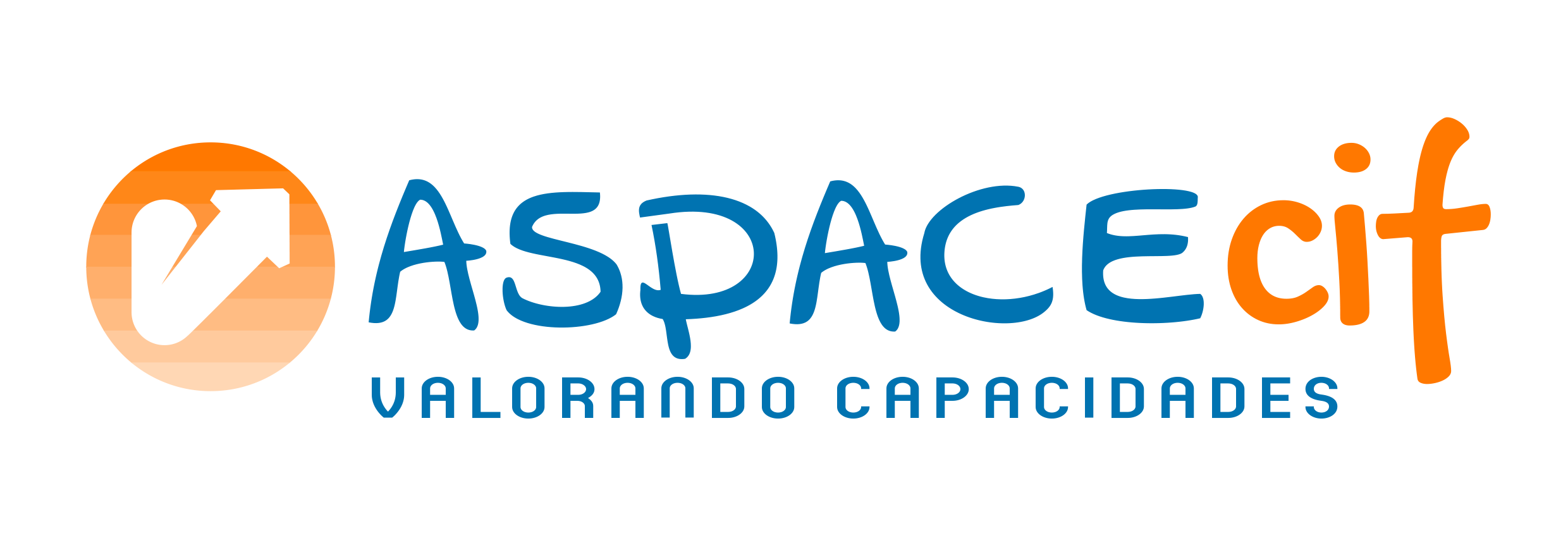 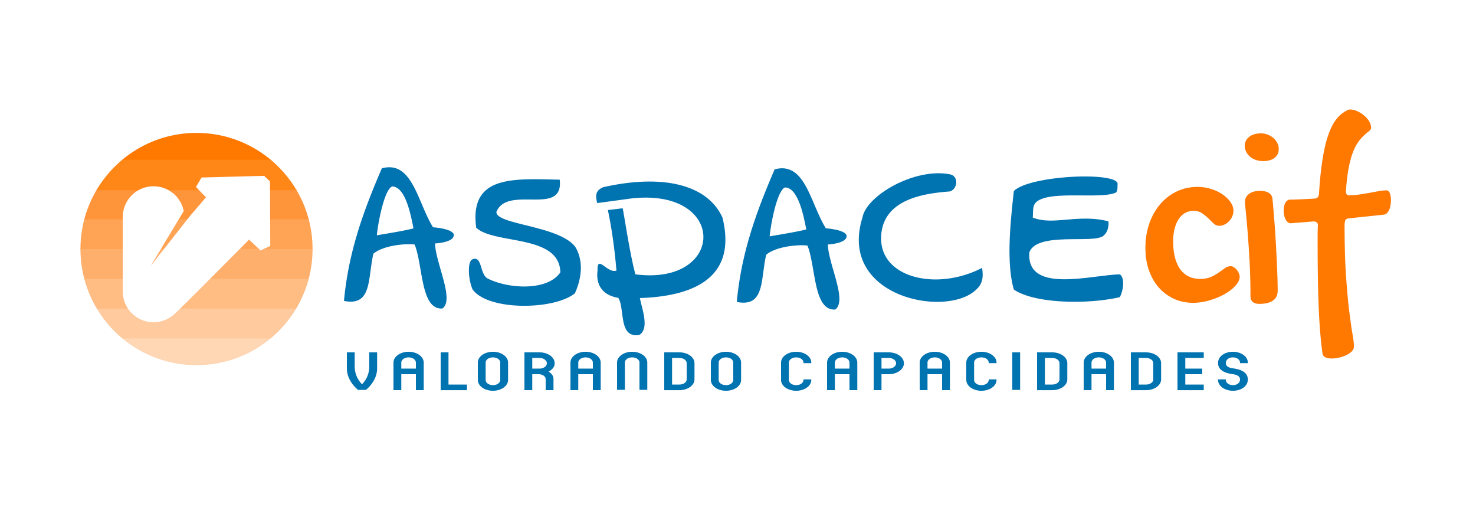 Propuesta de Plan de Comunicación
ASPACEcif - Valorando capacidades
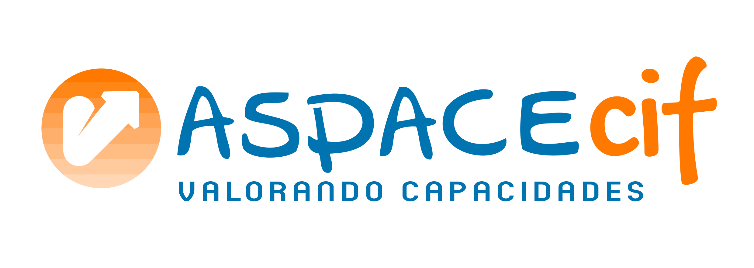 ENTIDADES PARTICIPANTES
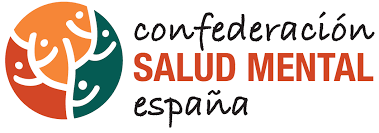 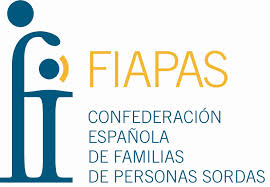 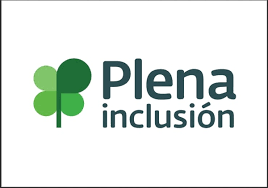 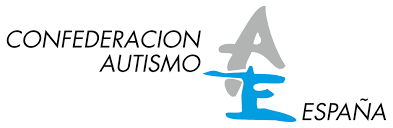 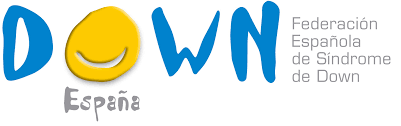 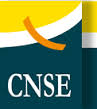 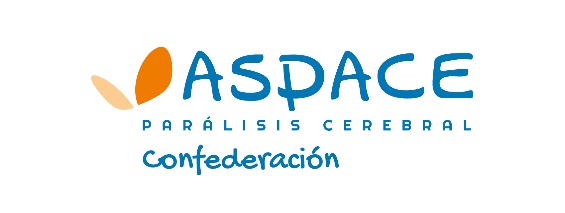 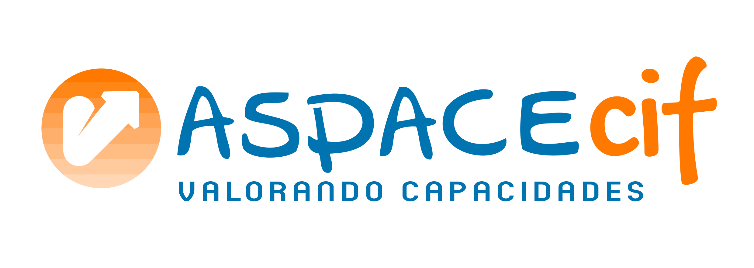 ASPACEcif - Valorando Capacidades

La CIF es la clasificación desarrollada por la Organización Mundial de la Salud (OMS) que trata de proporcionar un lenguaje unificado y estandarizado que sirva como punto de referencia para la descripción de la salud y los estados relacionados con la salud. 

Implantación escasa debido a su complejidad.

Confederación ASPACE crea un proyecto para que las valoraciones que se vayan obteniendo de cada persona a través de este nuevo sistema, sirvan como punto de partida para diseñar y planificar los apoyos de manera específica y personalizada para cada una de ella.

Este proyecto se centra en una herramienta, desarrollada por Confederación ASPACE, que dispone de distintas plantillas que facilitan la valoración según el ámbito de interés.

Varias entidades del sector de la discapacidad se unen como colaboradores en 2015.
ESTRATEGIA DE COMUNICACIÓN:

Difundir “Valorando capacidades” como la aplicación fundamental dentro del mundo de la discapacidad para la valoración social y terapéutica, destacando:
	* 1) Entidades participantes: Confederación ASPACE, DOWN ESPAÑA, Autismo España, Plena Inclusión, Salud Mental, PIAPAS , CNS y Fundación ONCE.
	* 2) Colectivos alcanzados: tanto cuantitativa como cualitativamente.
Dar a conocer el proyecto al mayor número posible de instituciones privadas y públicas de la discapacidad.
Conseguir aumentar el número de colaboradores en el proyecto “Valorando capacidades”.
Potenciar la visión de las entidades participantes como instituciones punteras en I+D+i.
Acciones de comunicación

Creación de un dossier básico en donde se explique en qué consiste el proyecto “Valorando capacidades”, qué es la CIF, quienes forman parte de ella, cómo se está desarrollando… 

Cambio en el logotipo: con el mismo formato pasaremos a destacar en letras más grandes el nombre del proyecto “Valorando Capacidades” y debajo en más pequeño ASPACEcif
Con este cambio el resto de entidades participantes no ASPACE se sentirán más implicadas e identificadas en el proyecto

Identificación de los portavoces del proyecto que podamos mover para entrevistas y declaraciones a los medios. También serán los intervinientes en la rueda de prensa y presentaciones.

Creación de un documento de mensajes clave que sea de uso común para todos los portavoces a la hora de realizar entrevistas, declaraciones, documentos….
Acciones de comunicación

Presentación a la Dirección General de la Discapacidad del Ministerio de Sanidad. 

Presentación pública de “Valorando capacidades” de forma conjunta entre todas las entidades participantes junto al apoyo del Ministerio de Sanidad, Servicios Sociales e Igualdad. 
Convocatoria, desarrollo del acto y comunicaciones posteriores realizadas de forma conjunta entre todos los departamentos de comunicación de las entidades colaboradoras. 
Presentación a la comisión de la Red de Ciudadanía Activa ASPACE

Vídeo testimonios personas de las entidades que han participado en pilotajes que se subirán a nuestro canal de youtube

Vídeos tutoriales (4, dos ahora y dos dentro de un tiempo)que se subirán a nuestro canal de Youtube.

Publicación de las noticias y novedades en la web y en redes sociales.
Calendario de acciones
¡Muchas gracias!